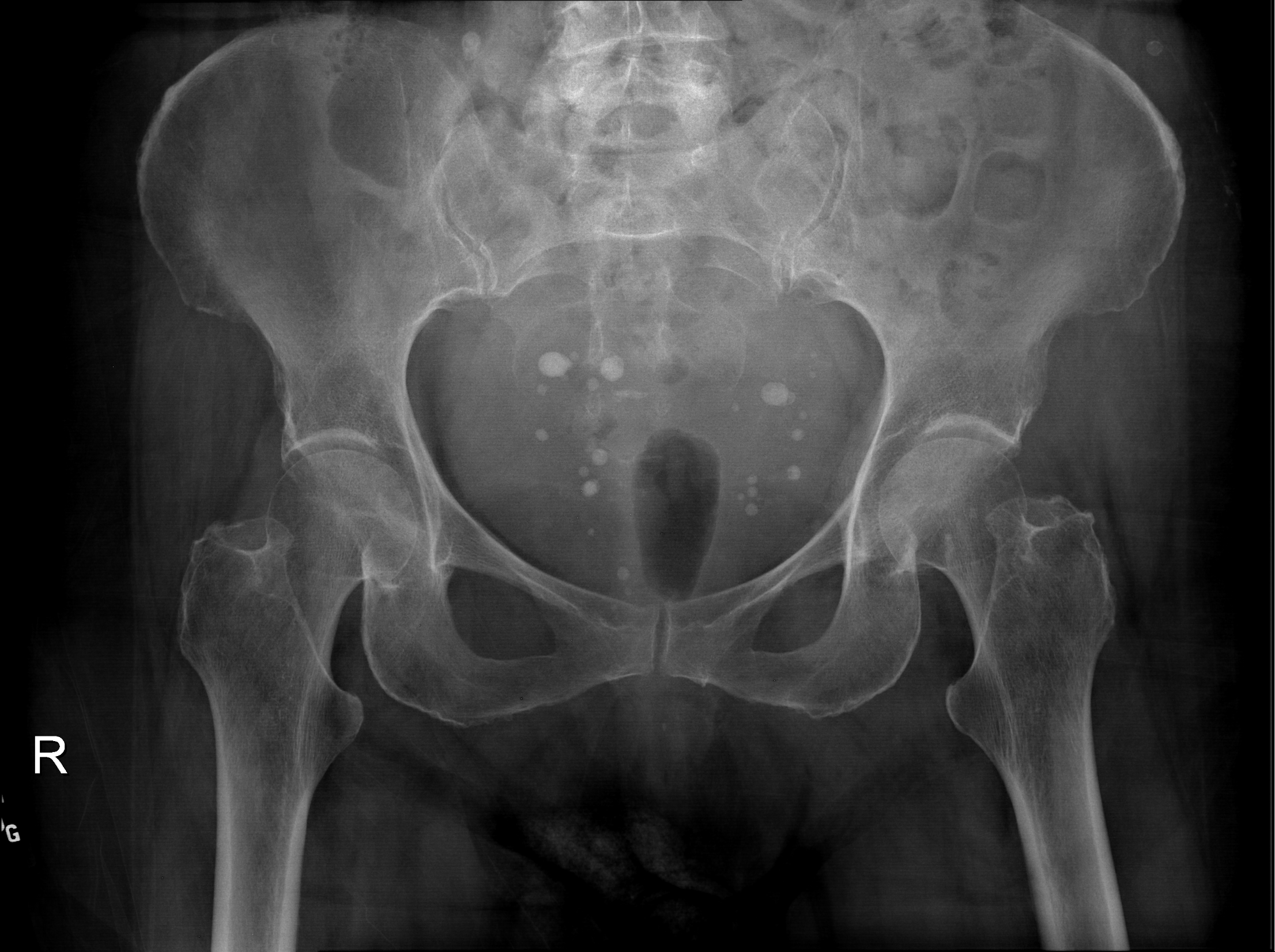 Supplemental Digital Content 1.  AP x-ray of the pelvis demonstrating the paradoxical inlet of the upper sacrum.